Matlab Tutorial
Ying shen
School of software engineering
tongji university
Development Environment
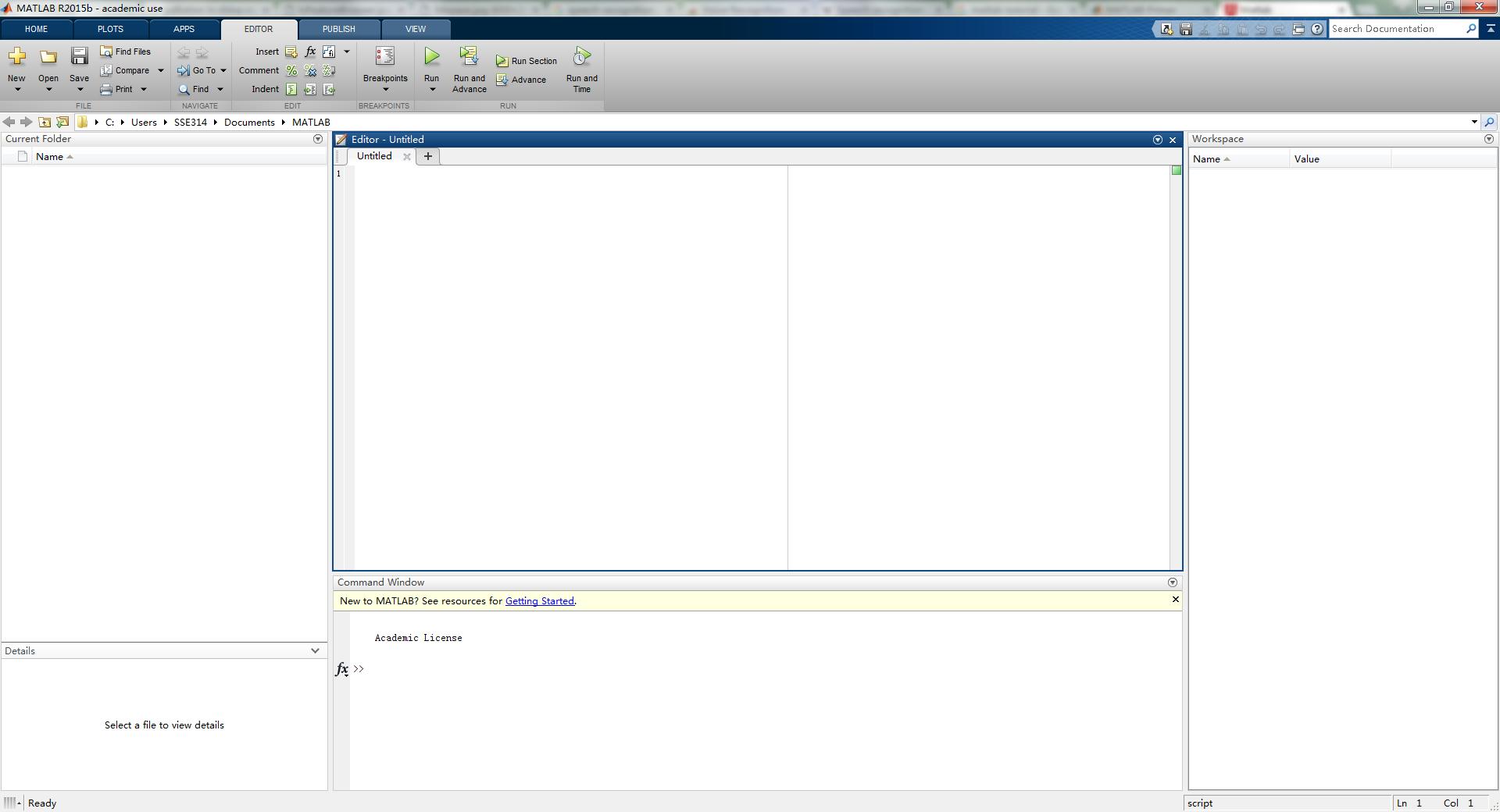 Current working directory
Script editor
Workspace
Command window
[Speaker Notes: The desktop includes these panels: • Current Folder — Access your files. • Command Window — Enter commands at the command line, indicated by the prompt (>>). • Workspace — Explore data that you create or import from files.]
Commands
Create a variable
a = 1
b = 2
c = a+b
d = cos(a)
sin(a)
e = a*b;
Character Strings
Assign a string to a variable
myText = 'Hello, world'; % disp(myText);
otherText = 'You''re right' % disp(otherText);
f = 71;
c = (f-32)/1.8;
tempText = ['Temperature is ',num2str(c),'C'] % disp(tempText)
Calling Functions
Functions
A = [1 3 5];
max(A)
Loops and Conditional Statements
Within a script, you can loop over sections of code and conditionally execute sections using the keywords for, while, if, and switch
nsamples = 5;
npoints = 50;
for k = 1:nsamples
  currentData = rand(npoints,1); % create an array with
                                 % random values
  sampleMean(k) = mean(currentData); % mean value
end
overallMean = mean(sampleMean)
Matrices and Arrays
Array Creation
a = [1 2 3 4]   % a row vector 
a = [1 2 3; 4 5 6; 7 8 10]  % a square matrix
z = zeros(5,1)  % a column vector containing 5 zeros
Matrix and Array Operations 
a + 10 
sin(a) 
a'
p = a*inv(a) 
p = a.*a
Matrices and Arrays
Concatenation 
A = [a, a] 
A = [a; a] 
Array indexing
A = magic(4) % a 4*4 magic square
A(4,2) 
A(8) 
A(4,2) = 17 
A(3,:)
16     2     3    13
            5    11    10    8
            9      7     6    12
            4    14    15     1
A =
Matrices and Arrays
Deleting Rows and Columns
A(:, 2) = [] % A is a 4*3 matrix
16      3    13
            5     10     8
            9       6    12
            4     15      1
A =
Draw Lines
Draw a line
x = 0:pi/100:2*pi;
y = sin(x);
figure % opens new figure window
plot(x,y)
Draw Lines
Draw a line
x = 0:pi/100:2*pi;
y = sin(x);
figure % opens new figure window
plot(x,y)
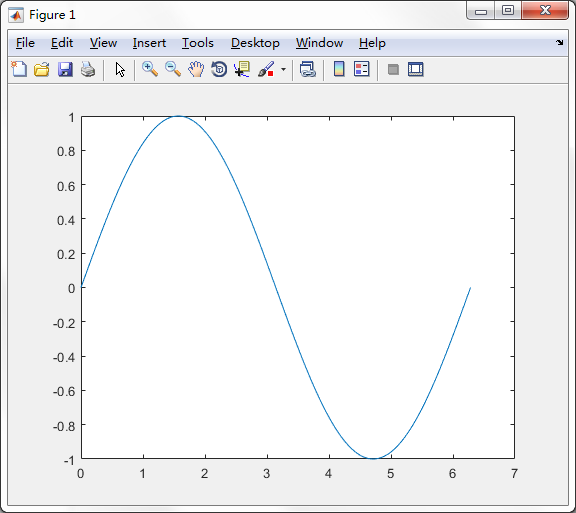 Programming and Scripts
Create a new script
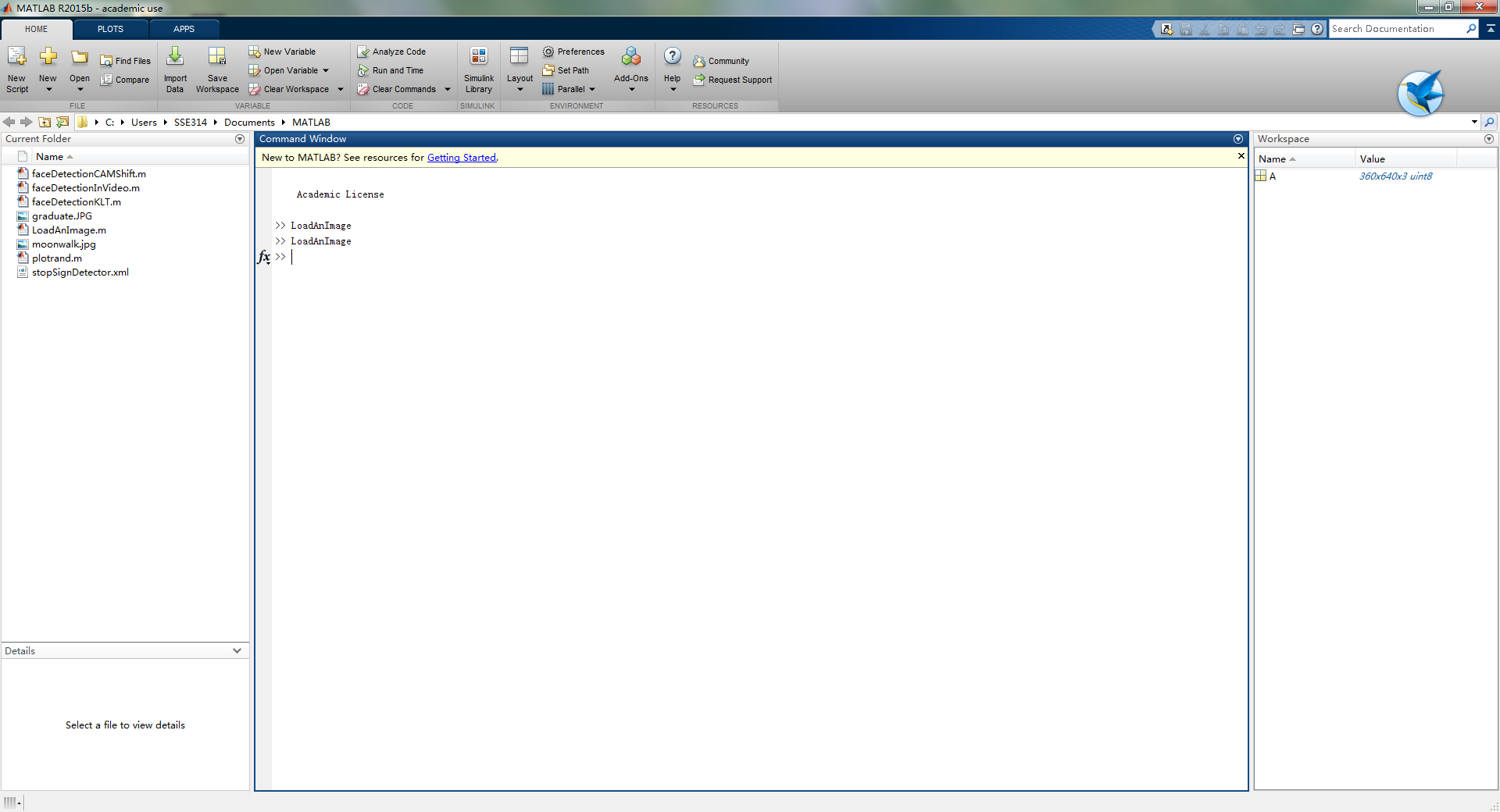 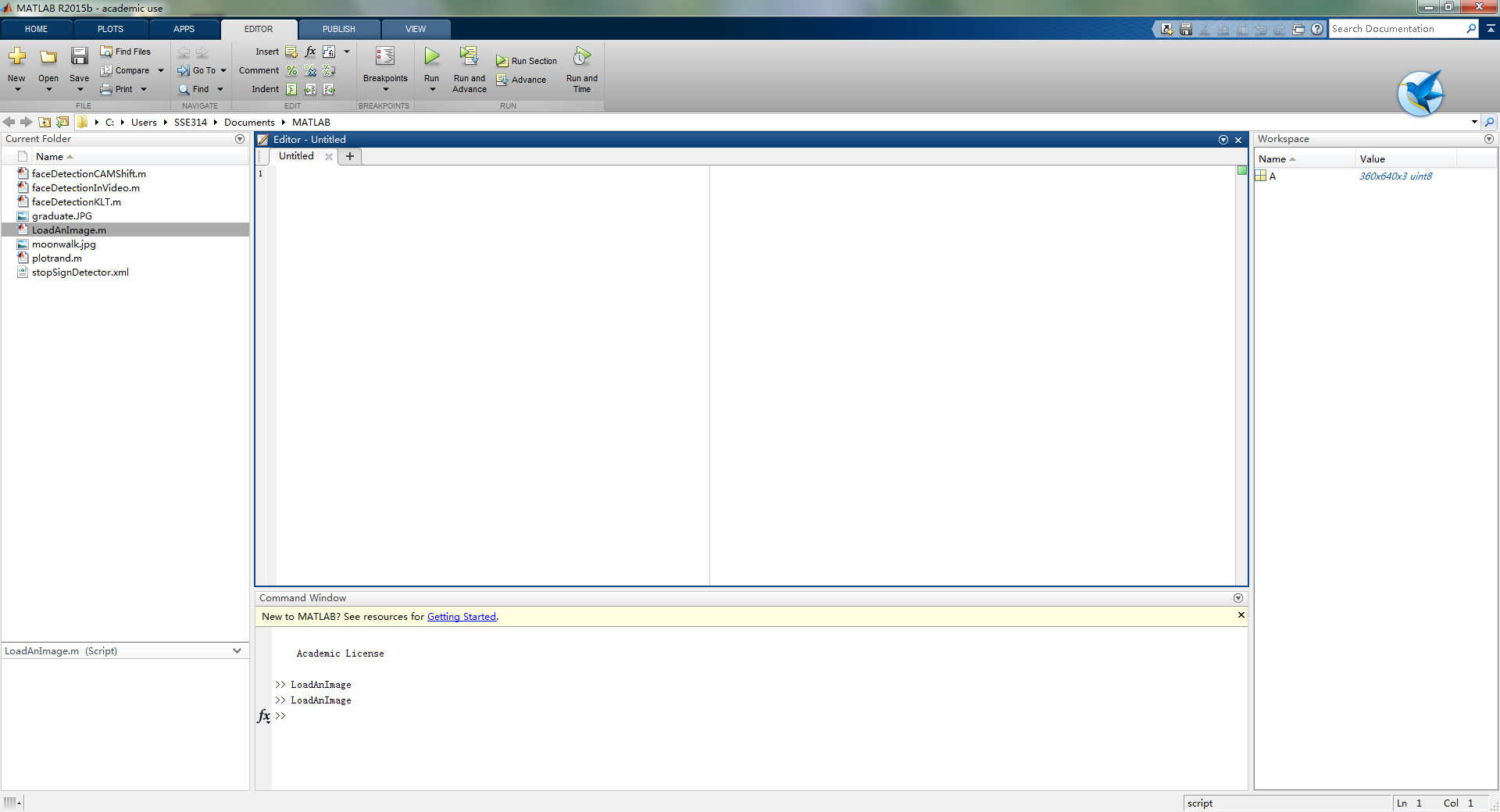 Programming and Scripts
A sample script
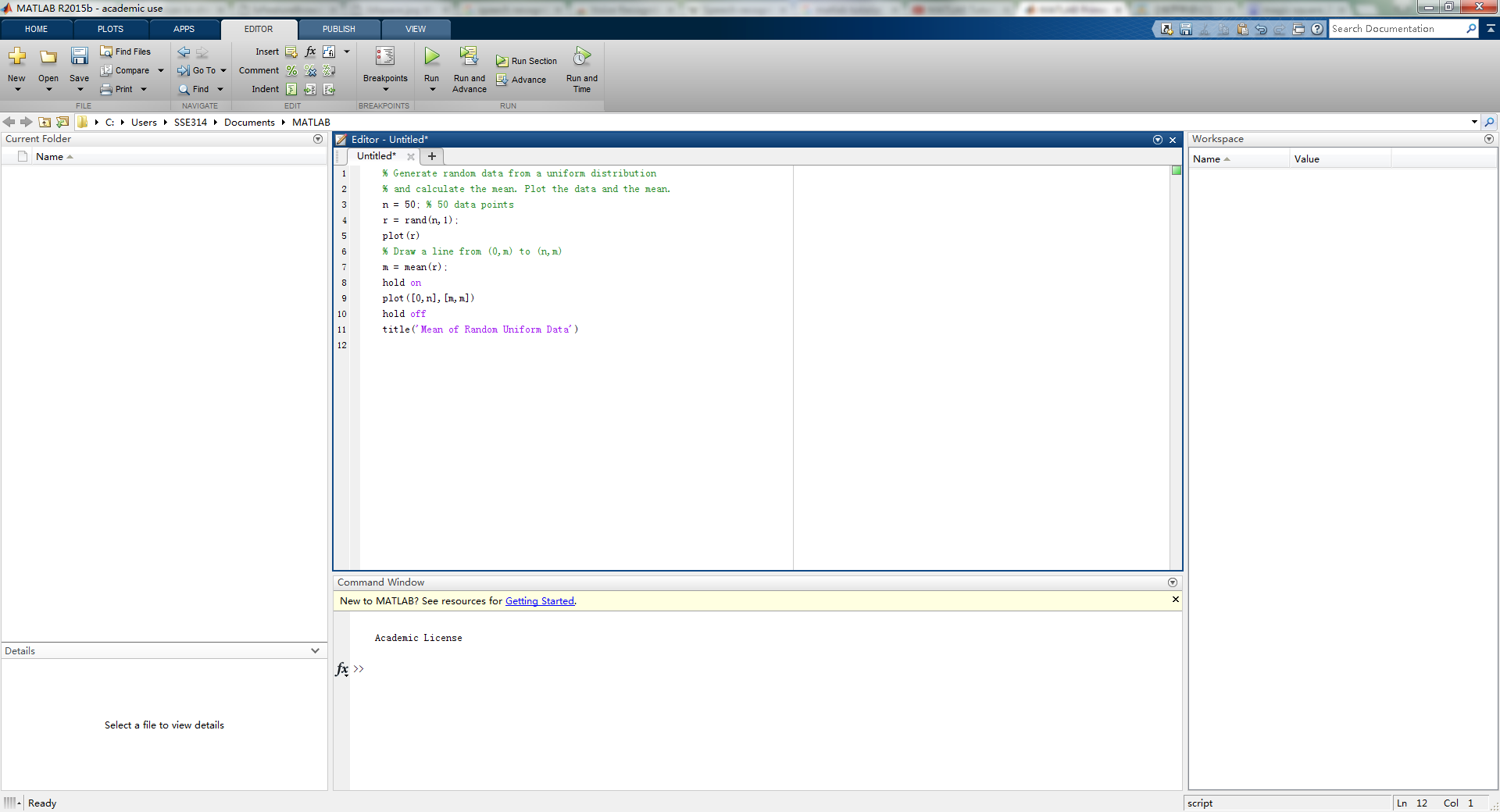 Programming and Scripts
Save the script
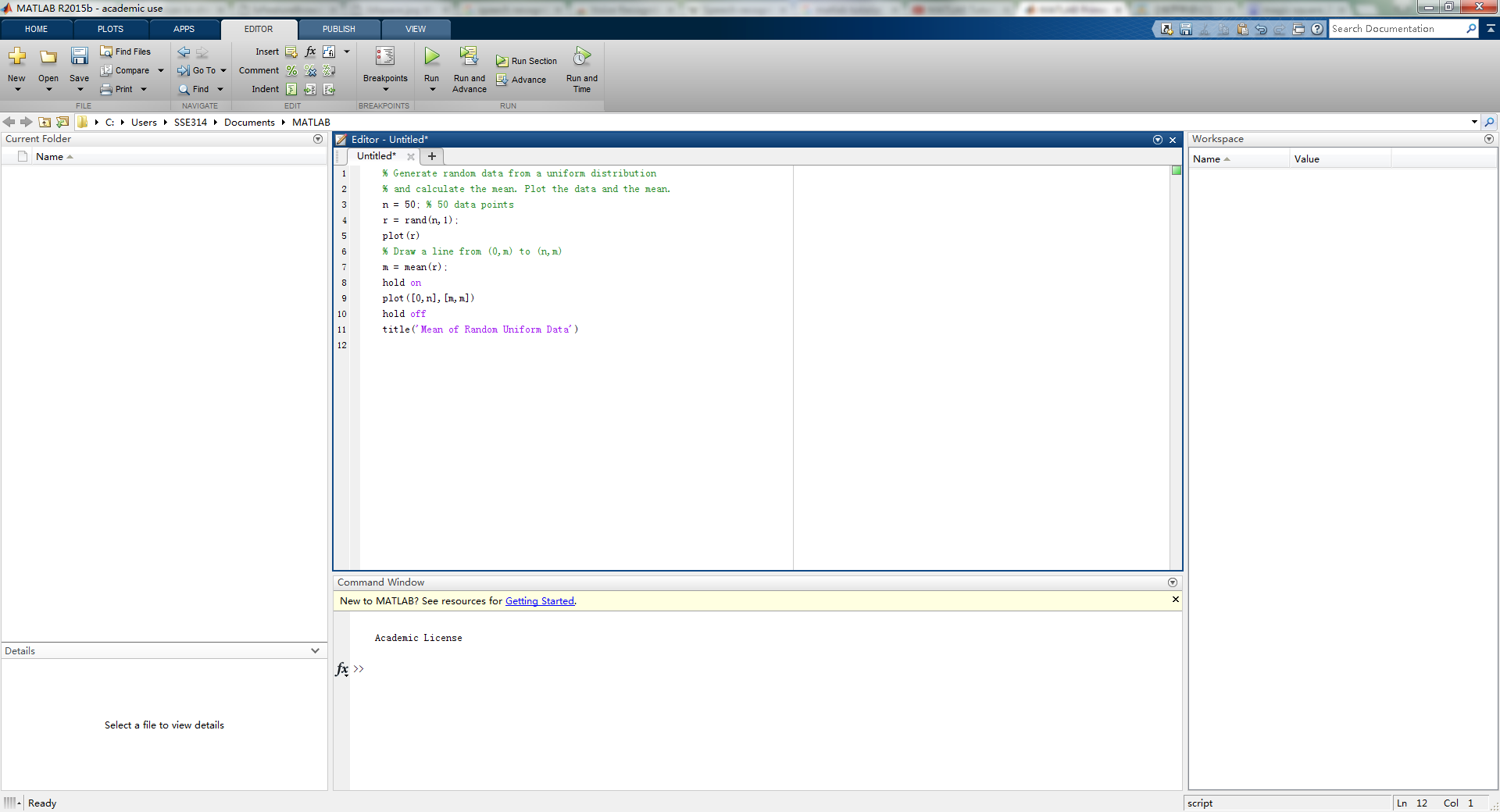 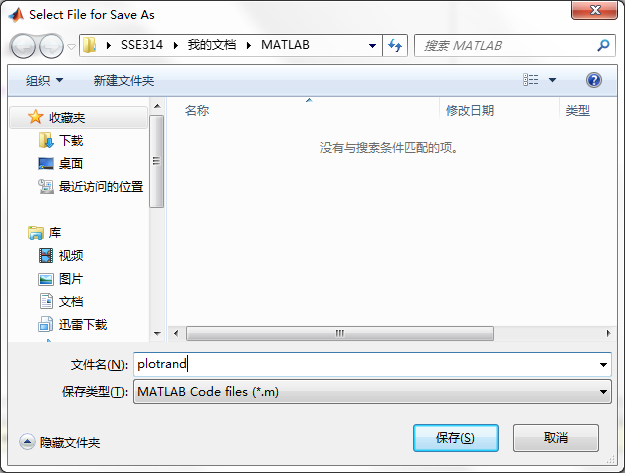 Programming and Scripts
Run the script
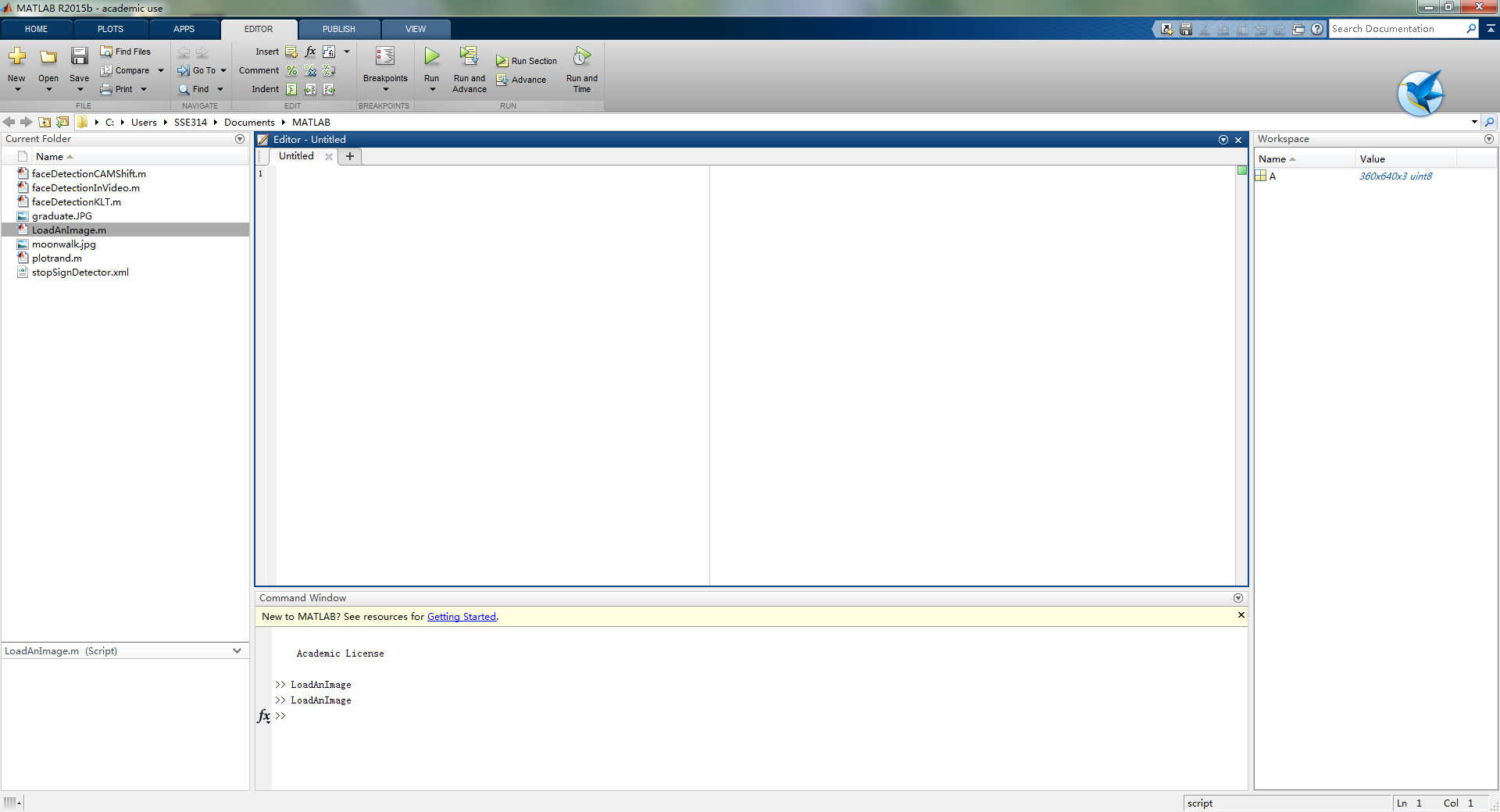 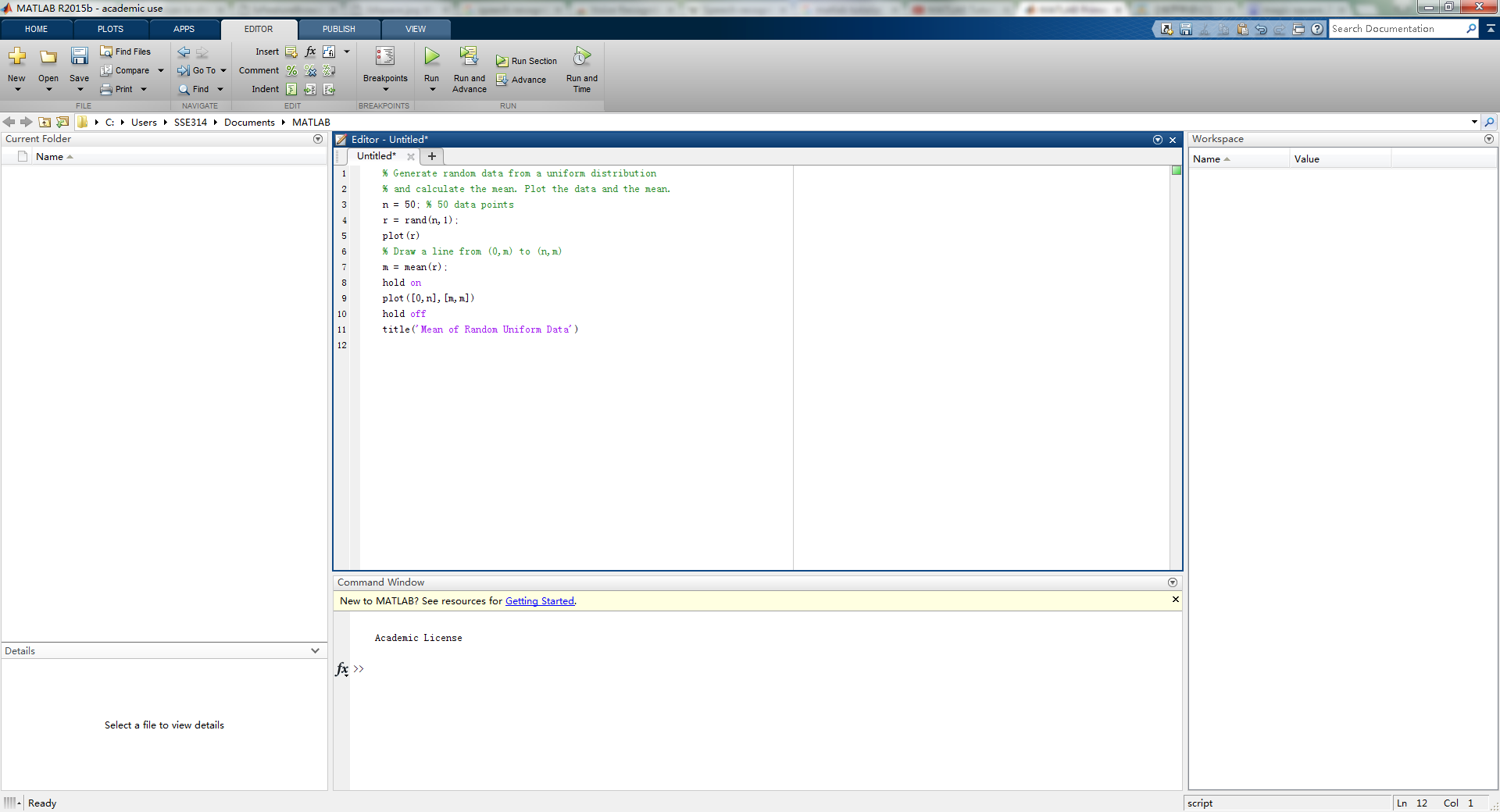 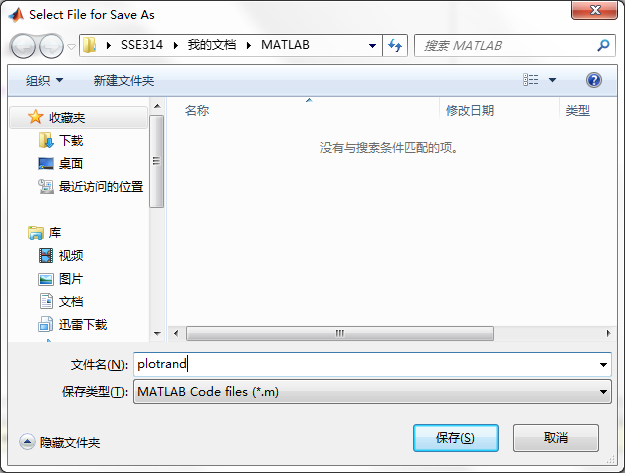 Programming and Scripts
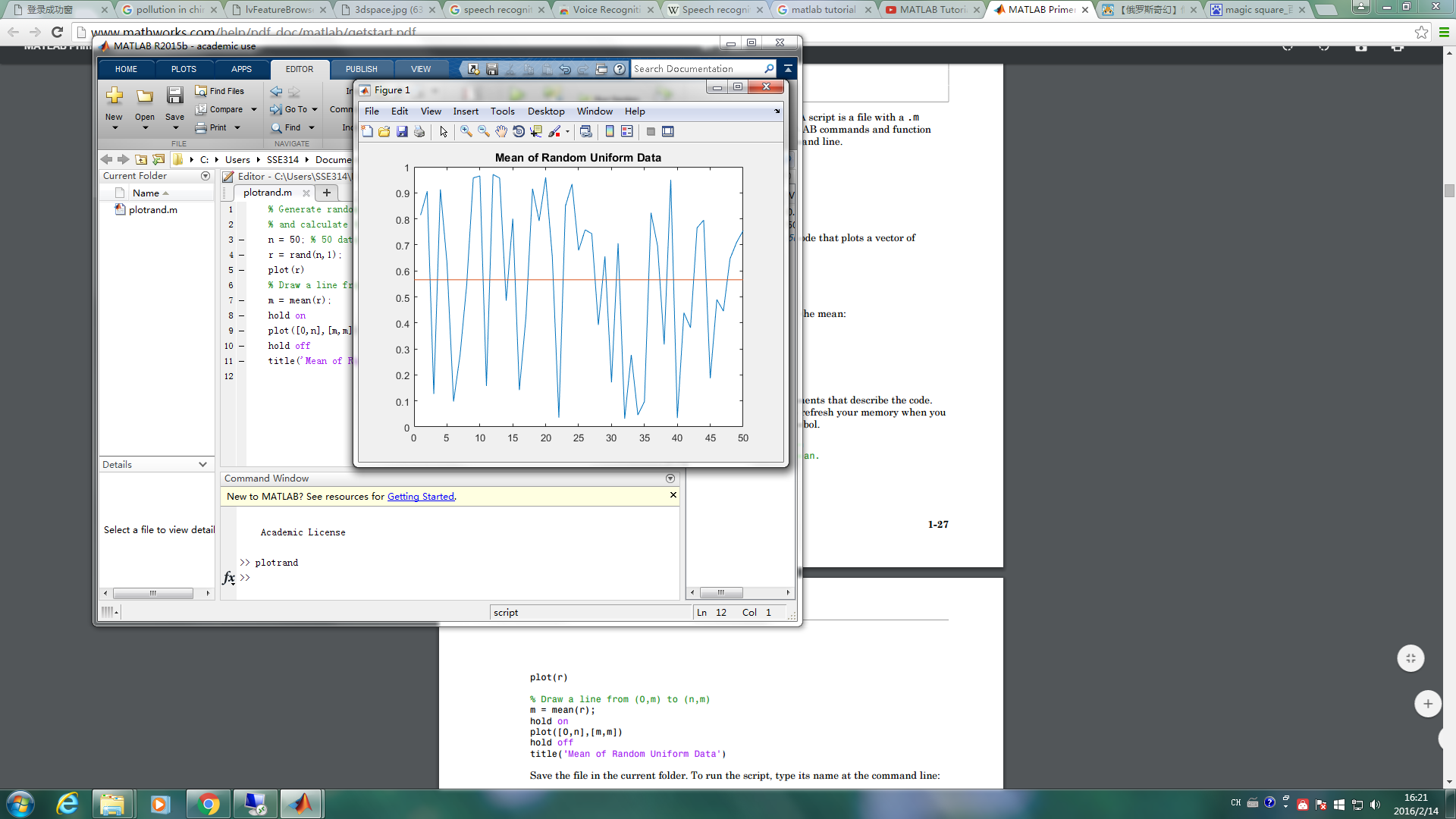 Run the script
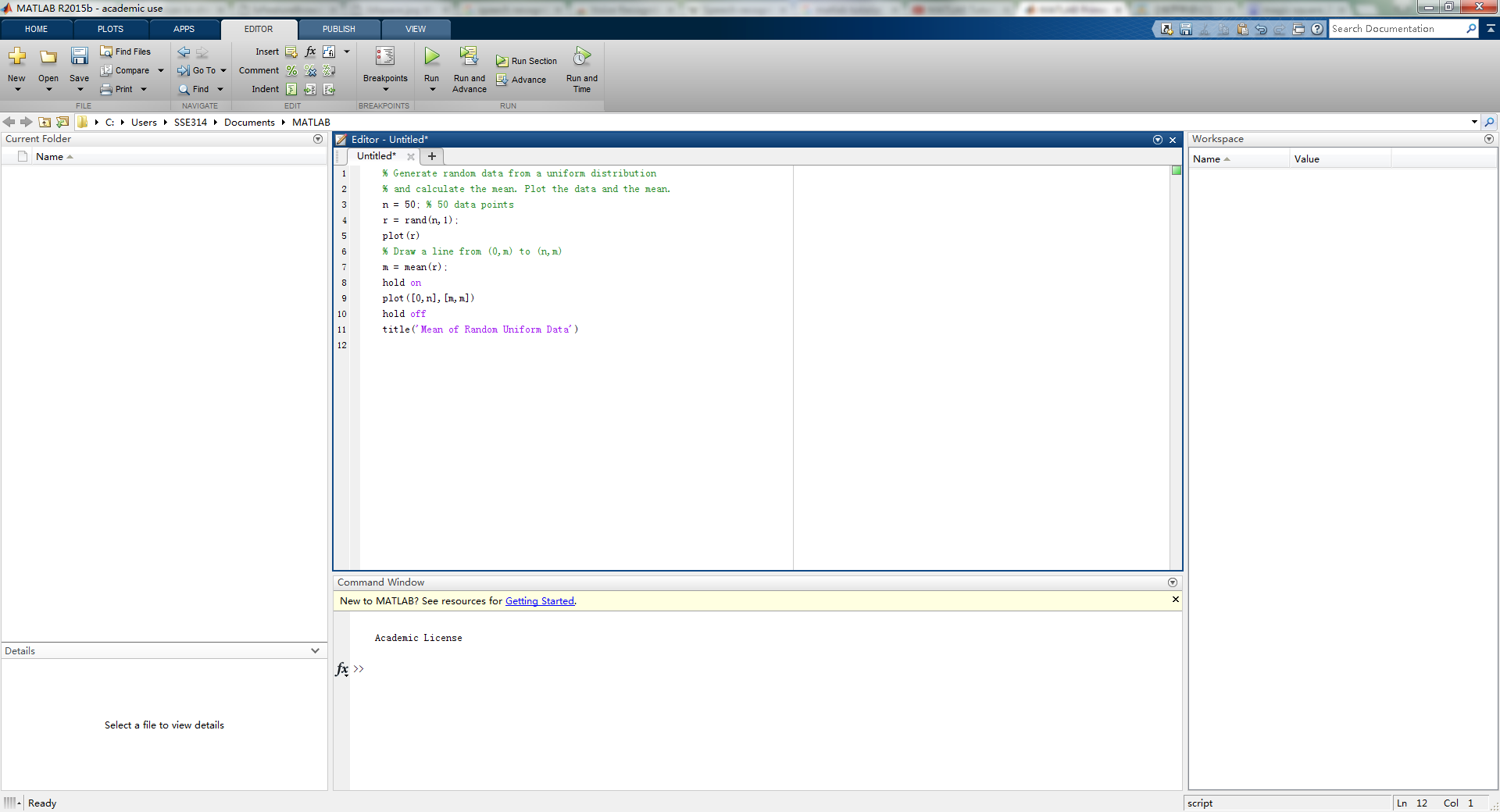 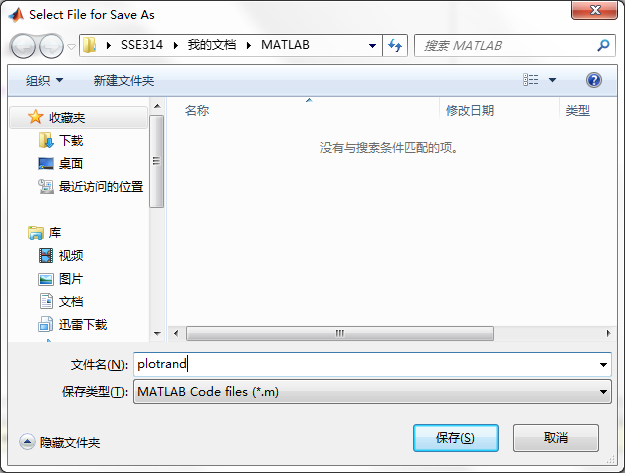 Programming and Scripts
Set a breakpoint
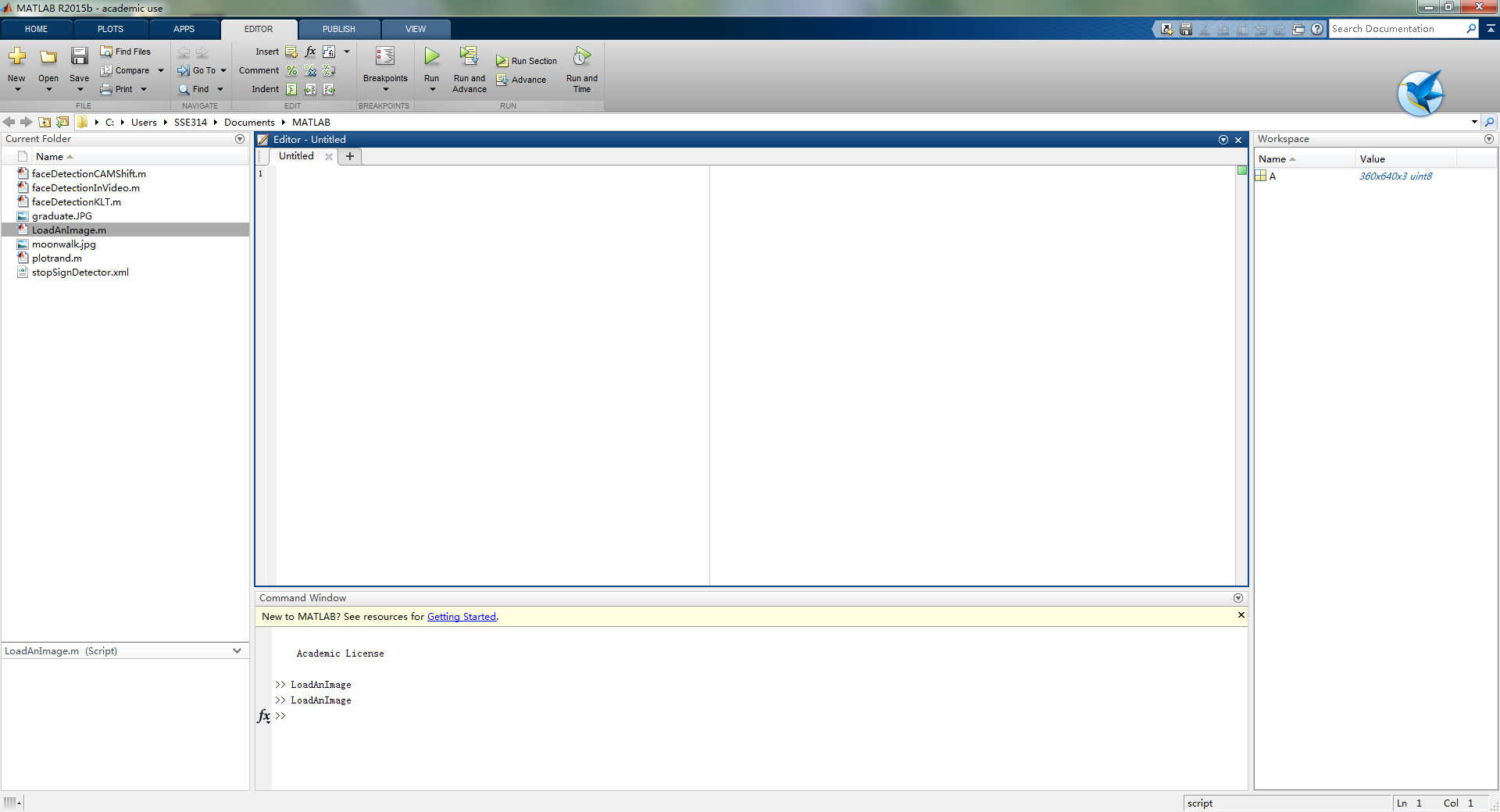 Programming and Scripts
Set a breakpoint
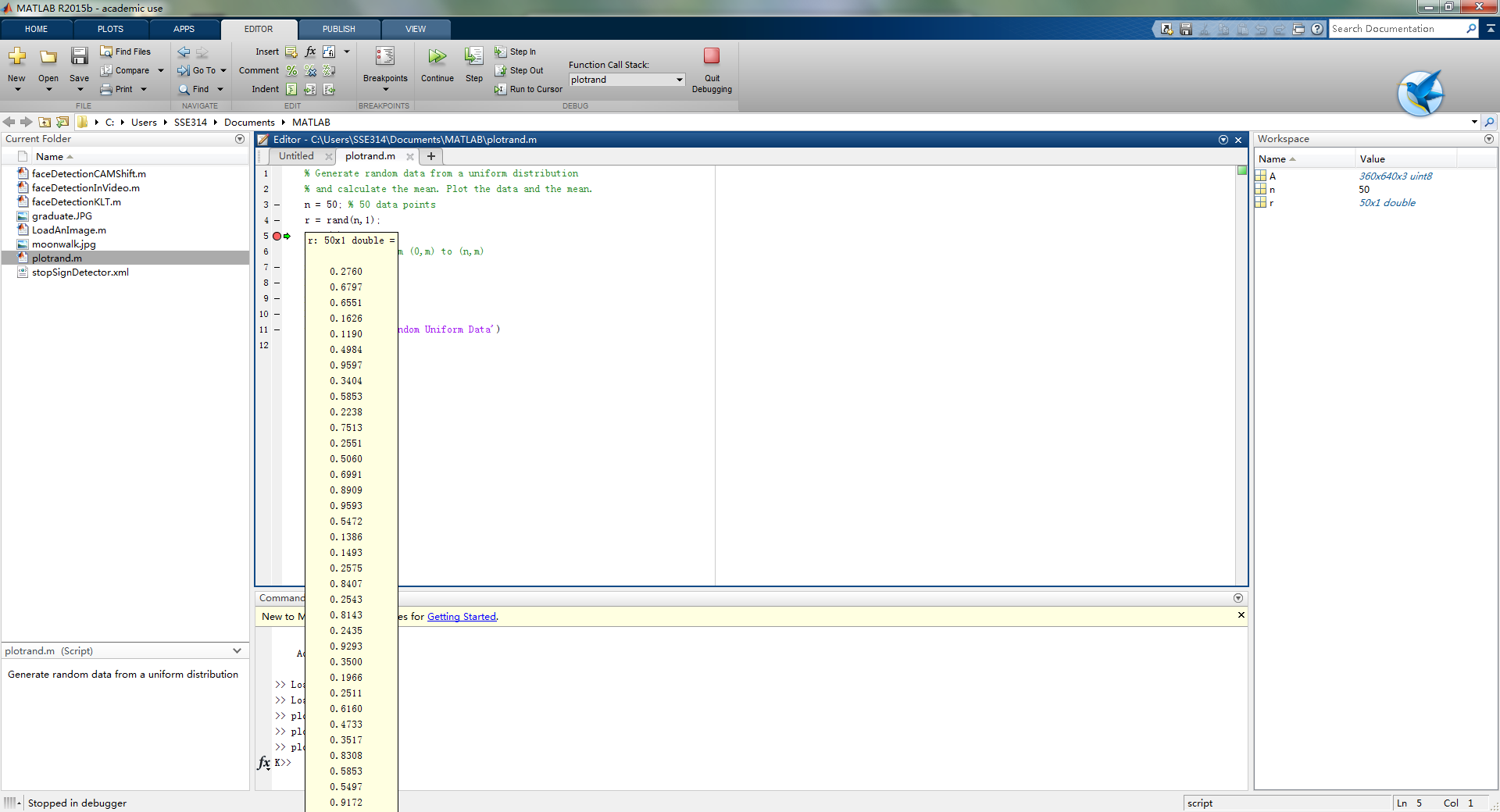 Programming and Scripts
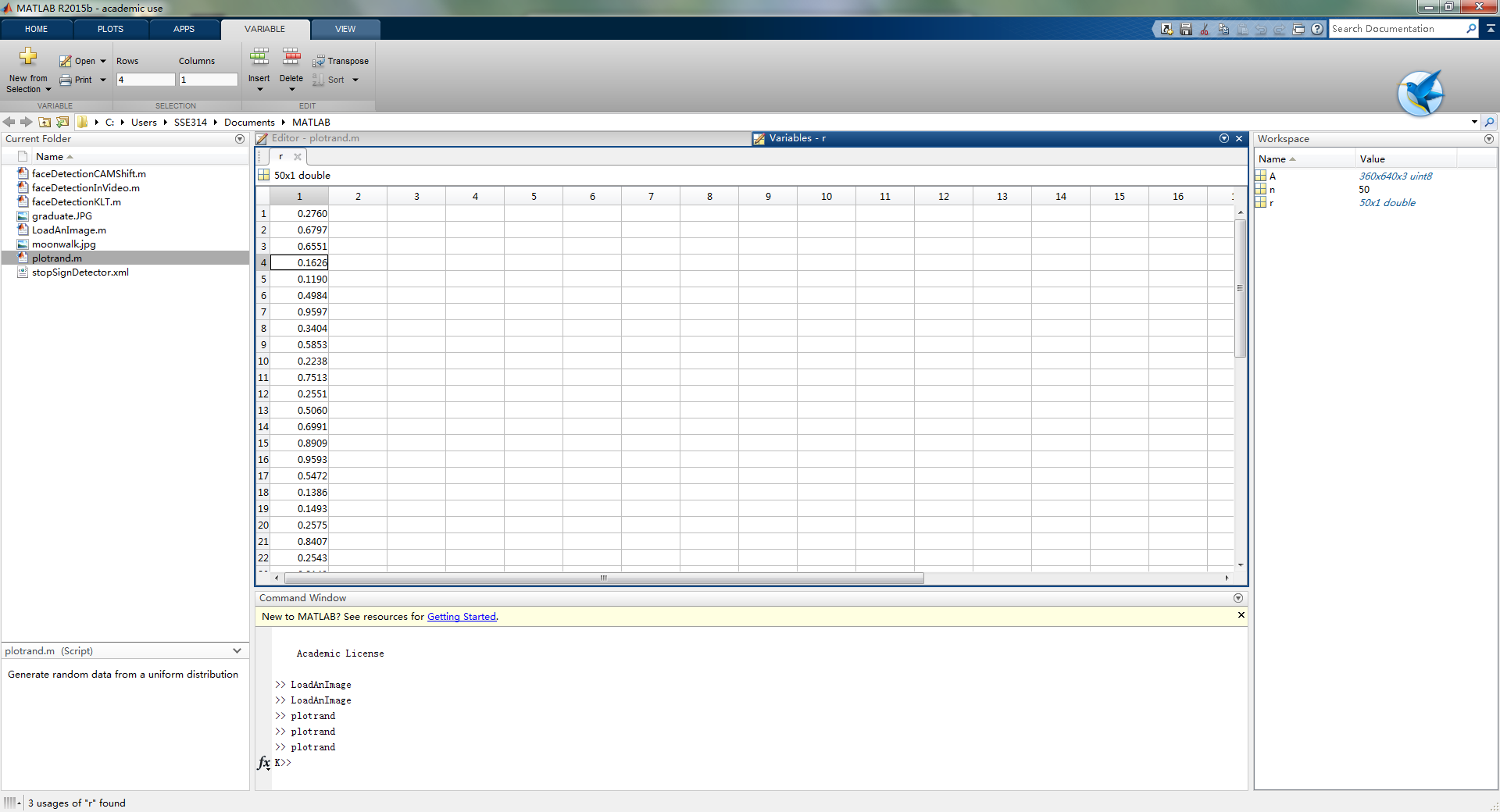 Set a breakpoint
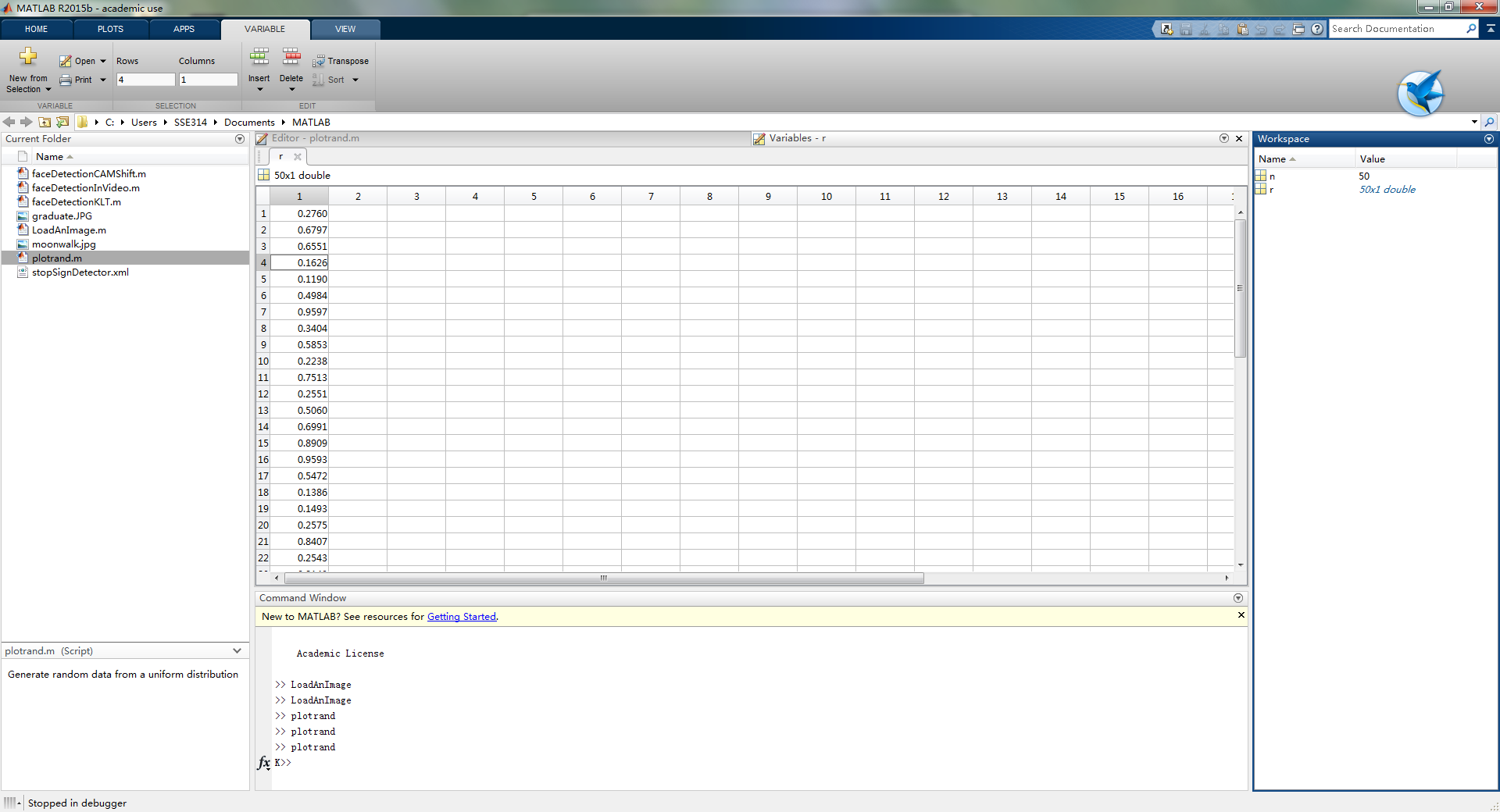 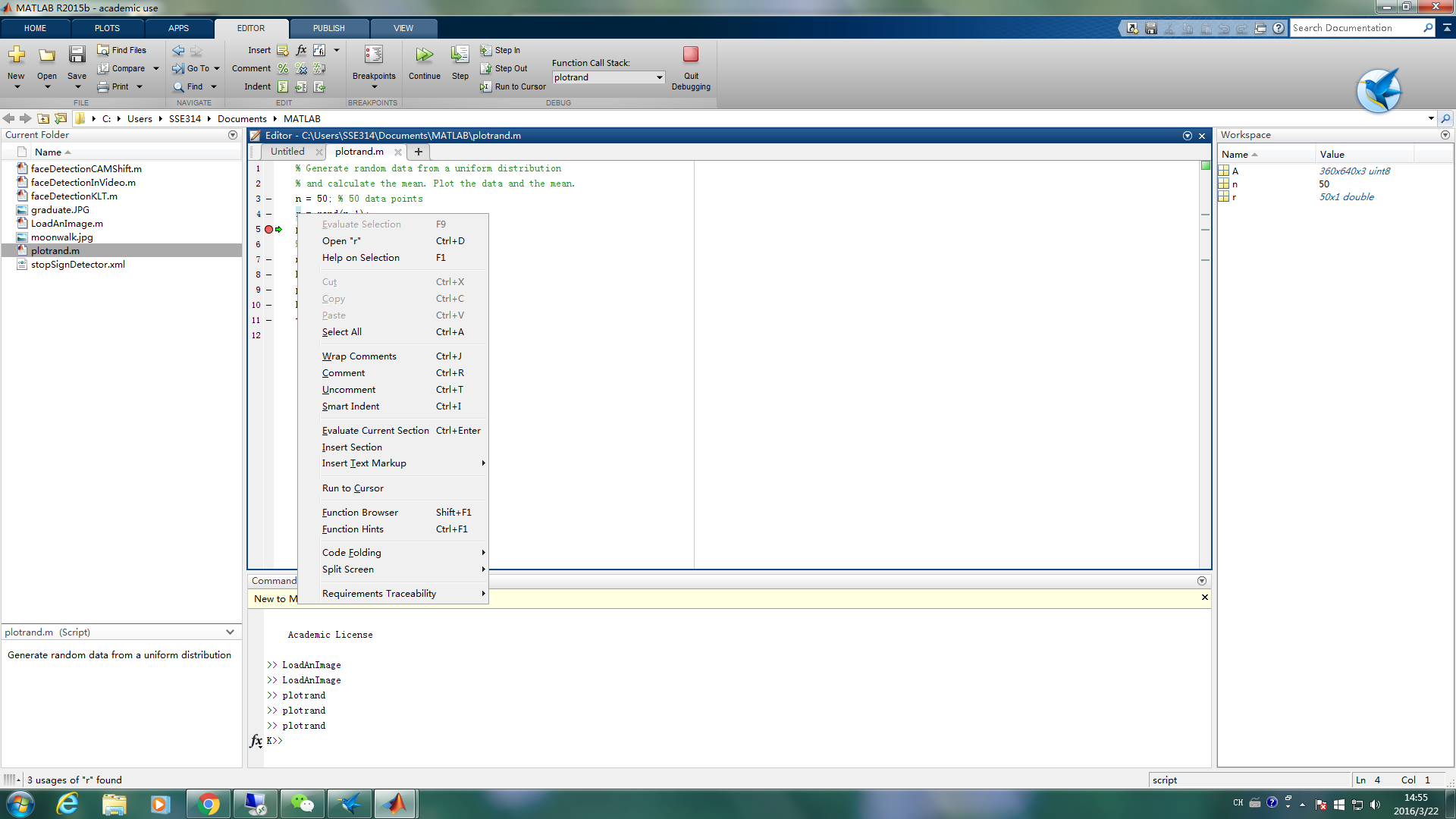 Exercise
Run previous examples
Finish the following task:
Draw an oval; (x=acos(θ) y=bsin(θ))